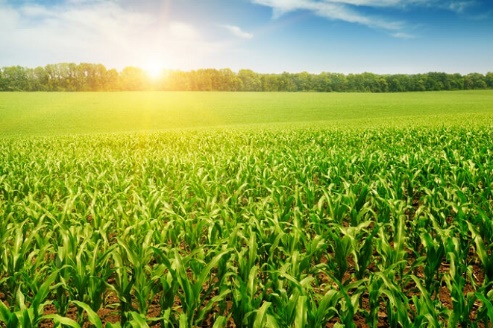 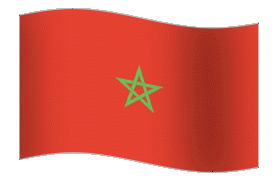 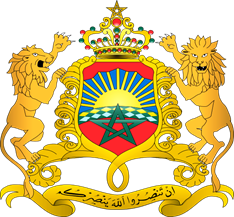 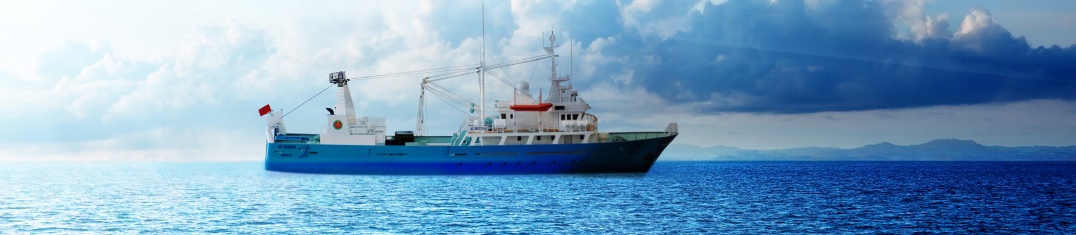 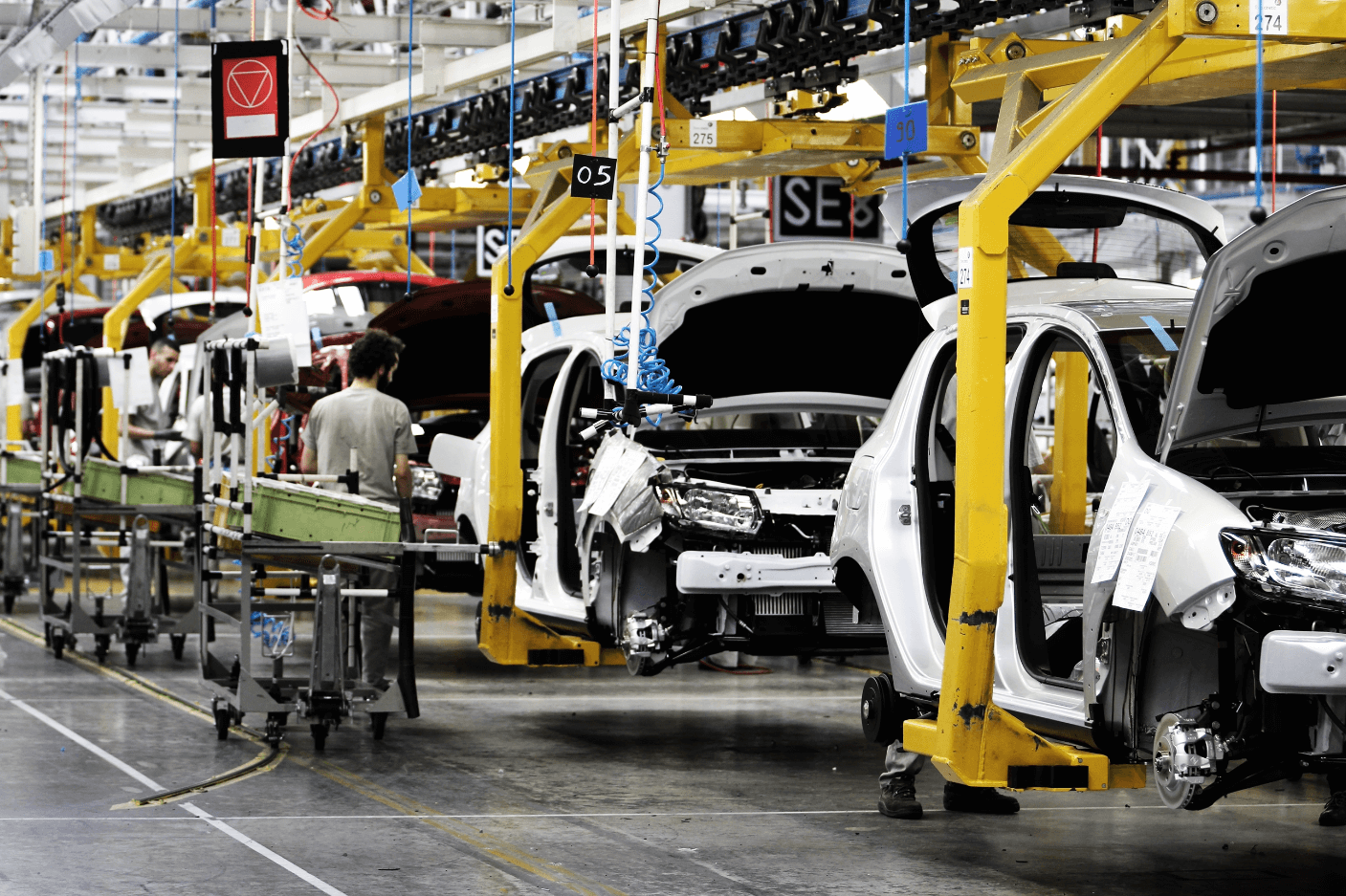 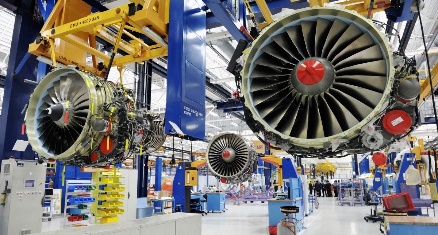 Comités Régionaux de Veille Economique
Objectifs et attentes
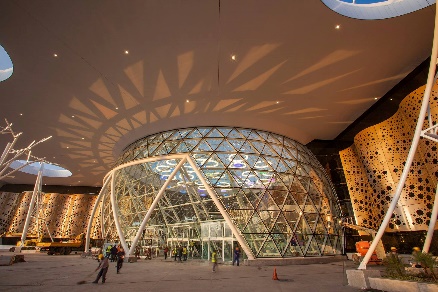 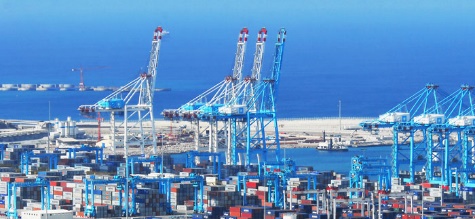 Rabat 03 Novembre 2020
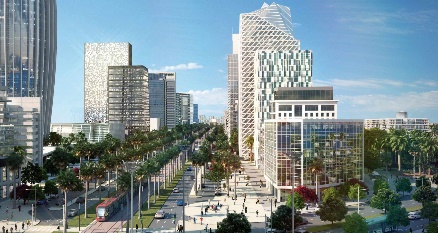 Contexte Général
Une récession mondiale, marquée par la rupture des chaines logistiques et la baisse de la demande mondiale, a induit  une baisse des exportations et par la suite la rupture de la chaine de valeur et l’arrêt des entreprises qui sont des TPE à 90 %
Contexte National
Baisse des Exportations
Arrêts d’entreprises
Chronologie
RELANCE ECONOMIQUE
Economie Mondiale
Baisse de la demande Mondiale
Rupture des chaines logistique
TPE
90%
Part des TPE du tissue économique marocain
Une situation épidémiologique globalement maîtrisée dans les régions
Screenshot de la répartition régionale du nombre de cas cumulés de COVID par 10.000 habitants au 15 octobre 2020
Tanger-Tétouan-Al Hoceïma
Benchmark de la répartition régionale du nombre de cas cumulés de COVID par 10.000 habitants au 15/10/20
41
Rabat-Salé-Kénitra
30
38
Oriental
Fès-Meknès
Casablanca-Settat
93
France
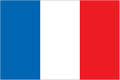 26
Béni Mellal-Khénifra
Espagne
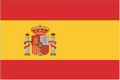 41
33
54
Portugal
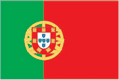 Marrakech-Safi
Tunisie
Drâa-Tafilalet
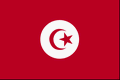 Souss-Massa
Egypte
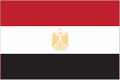 32
USA
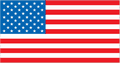 Guelmim-Oued Noun
Moyenne Maroc
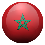 49
28
59
Laâyoune-Sakia El Hamra
Nombre de cas cumulés au 15 octobre 2020 par 10.000 habitants
Une situation sanitaire relativement maîtrisée à l’échelle internationale, en partie dû au confinement, mais un potentiel d’amélioration de la performance de gestion de crise sanitaire par rapport à certains pays d’Afrique du Nord (e.g. Tunisie, Egypte)
> 150
90-150
186
50-90
Dakhla-Oued Ed-Dahab
< 50
[Speaker Notes: https://www.medias24.com/coronavirus-45-nouveaux-cas-en-24h-6-652-cumules-au-vendredi-15-mai-a-16h-10334.html]
Un impact économique majeur de la crise dans toutes les régions
Impacts socio-économiques de la crise COVID sur les 12 régions
Baisse du CA par région 
Mars-Mai 2020 vs 2019 
(Source : enquête CGEM)
% des salariés déclarés en arrêt de travail en Mai 2020 
(Source : CNSS)
Un impact économique considérable face à un impact sanitaire relativement maîtrisé
Une baisse d’activité importante recensée entre mars et mai 2020, oscillant entre 51,7% pour Béni Mellal Khénifra à 72,4% pour Drâa Tafilalet

Une baisse de l’emploi autour de 35% différenciée selon les régions avec Draa Tafilelt et Tanger Tetouan El Hoceima en tête des régions les plus touchées (respectivement 54% et 52%)
63%
Tanger -Tétouan- Al Hoceima
52%
61%
Oriental
45%
59%
Fès - Meknès
47%
60%
Rabat - Salé-Kenitra
33%
52%
Beni Mellal- Khénifra
46%
56%
Casablanca-Settat
33%
69%
Marrakech- Safi
43%
72%
Darâa-Tafilalet
54%
62%
Souss - Massa
18%
57%
Guelmim –Oued Noun
18%
57%
19%
Laâyoune - Sakia El Hamra
57%
11%
Dakhla-Oued Eddahab
Moyenne Maroc
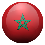 0
60
35
Sources : Enquêtes CGEM sur l’impact du COVID19 (entre 19 juin et le 13 juillet 2020) et de Mai 2020; CNSS
Contexte Général
Comités Régionaux de Veille Economiques(CRVE): Outil d’accompagnement de la mise en œuvre des mesures contre les impacts de la pandémie du COVID-19
Approche:
Mise en place des Comités Régionaux de Veille Economique;
Préparer périodiquement des rapports régionaux et les présenter aux services centraux afin de les examiner et les analyser;
Remonter la synthèse des mesures et recommandations au CVE-National.

Mission:
Suivi des impacts de la pandémie sur l’économie régionale;
Suivi des indicateurs économique de la région;
Suivi de la mise en œuvre du CVE-National;
Proposition de mesures et recommandations à soulever aux services centraux.


Impacts prévisionnels sur les régions:
Sauvegarde du tissu économique existants;
La relance économique post-pandémie;
Accompagnement technique, juridique, et financier des PPE et PME;
Création de nouvelles opportunités d’investissement;
Activer la mise en œuvre des PDR, l’amélioration de la gouvernance et de la performance régionale et nationale notamment à travers la R&D via les universités.
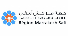 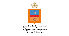 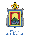 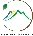 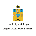 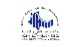 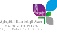 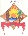 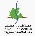 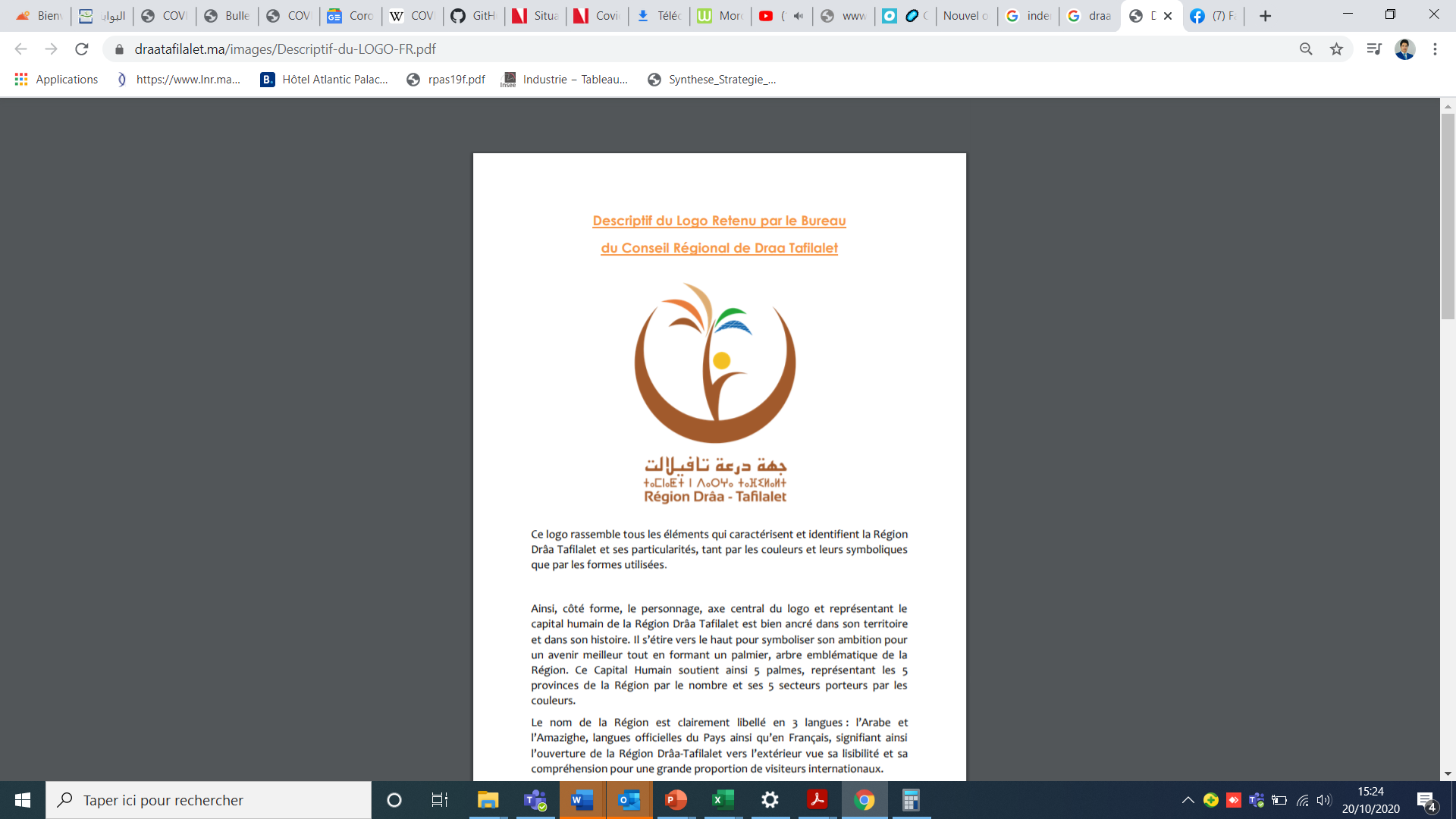 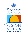 Vocation
Le Comité Régional de Veille Economique a 3 vocations principales
Outputs
Mécanisme
Inputs
Comité de Veille Economique Régional
Décisions au niveau national (CVE) et autres instances
Plan de déploiement régional des nouvelles mesures à caractère national
Présidents de Région
Wali
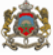 Délégation Régionales des Ministères
Chambres professionnelles
Suivi précis des évolutions au niveau de la Région
Initiatives régionales de contingence et de relance
Banques
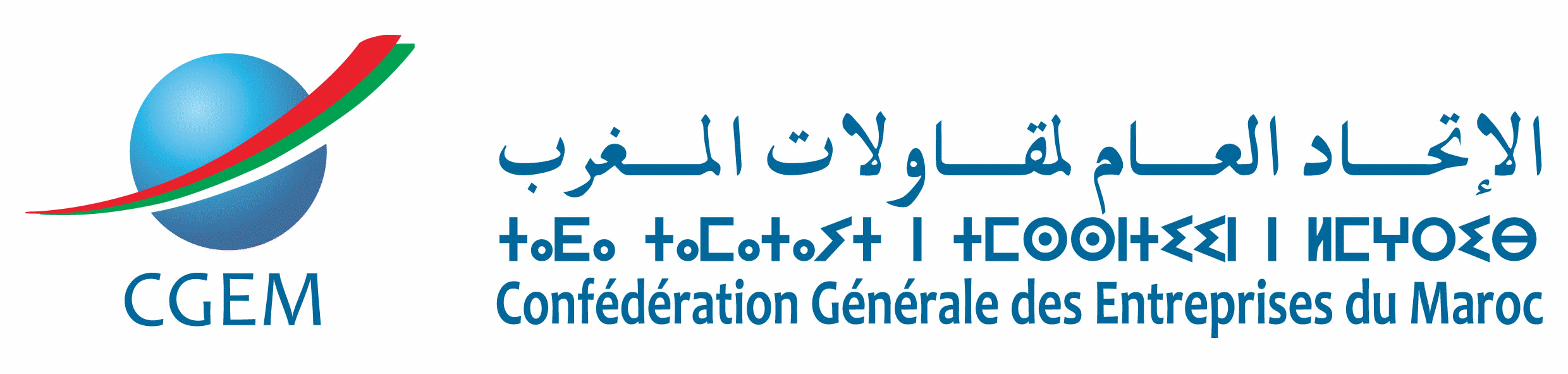 Société civile
Espace de concertation renforcé
Recueil des propositions issues des forces vives de la Région et acteurs locaux
Feedback et force de proposition au CVE
Préparation rigoureuse et standardisée
Mécanisme décisionnaire au niveau Régional
Garantie d’une 
action et d’une communication cohérentes
Non exhaustif
Principales mesures de relance par secteur proposées par les Comités régionaux de veille économique
Tourisme
Mise en place d’une stratégie de communication digitale de la destination Marrakech (Marrakech sans Covid)
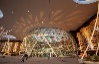 Encouragement et accompagnement des PME industrielle à travers la création d’un fonds régional d’investissement
Industrie et logistique
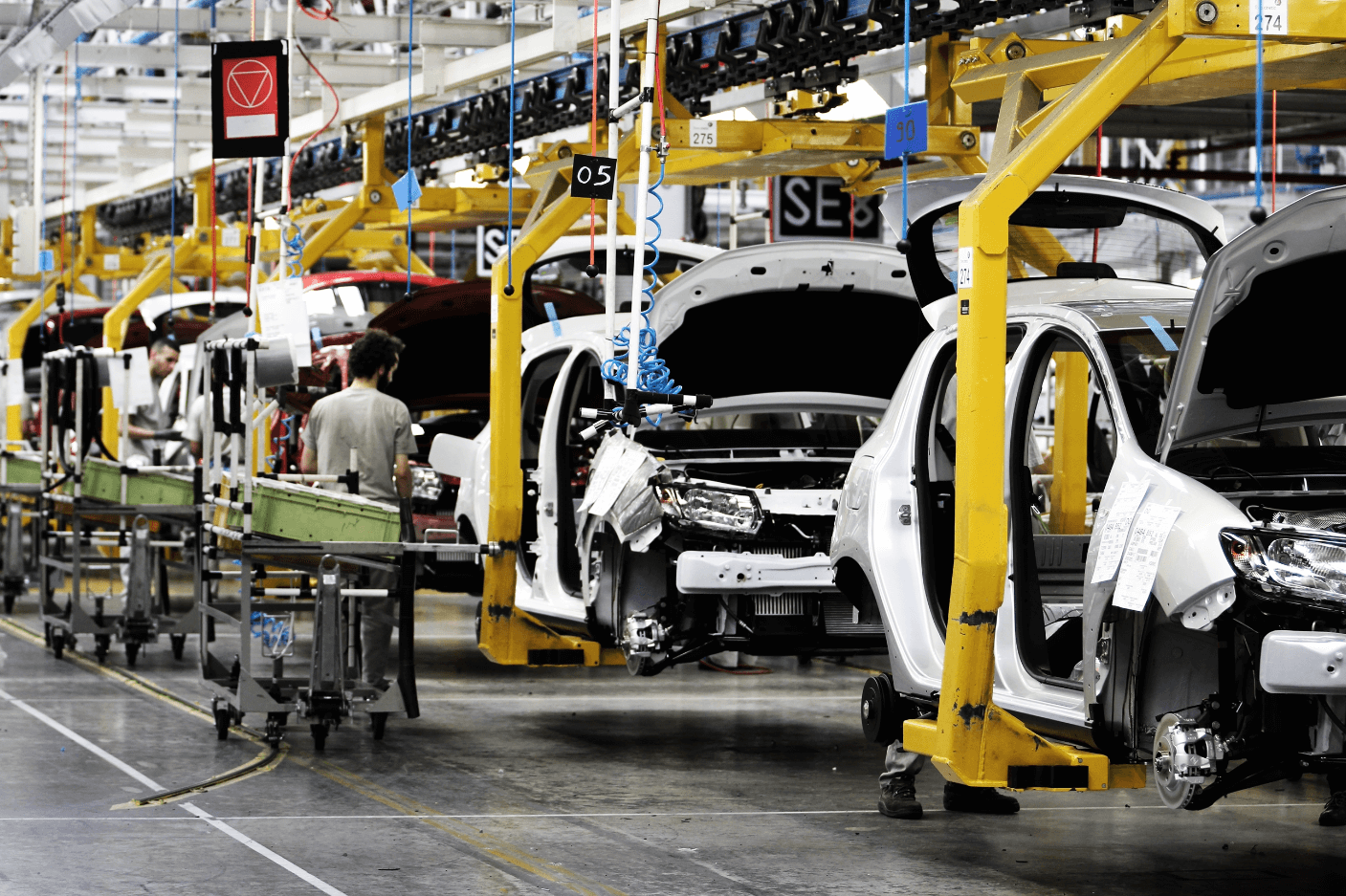 Création d’un fonds de soutien des entreprises commerciales
Exonération des commerçant des loyers commerciaux des municipalités
Commerce et services
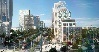 Encadrement des professionnels
Aide en matière de commercialisation (E-Commerce)
Mise en place des solutions de financement adaptées au secteur
Artisanat
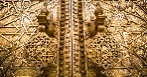 Rationalisation des dépenses des produits de la santé
Soutien des équipements sanitaires
Amélioration des conditions d'accueil aux établissements de santé
Faire de l'université un véritable levier de développement de la compétitivité et de l'emploi
Santé et social
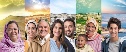 Création de souks sociaux et solidaires pour encourager les produits locaux
Une nouvelle organisation des marchés hebdomadaires 
Rapprochement des Souks de la population des grandes villes
Agriculture et pêche
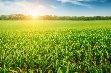 Mesures
principales mesures nationales proposées par les Comités de veille régionaux
Mesures de contingence
Exonérations fiscales
Exonération des taxes locales
Aides directes aux entreprises (loyer commercial, frais d’Eau et d’électricité…)
Maintien de la commande publique catalytique 
Encouragement de la production locale
Mise en place d’un référentiel sanitaire (permis sanitaire) pour la protection de la santé des clients et du personnel à exiger avant l’ouverture d’un établissement touristique
Mesures de relance/ structurelles
Création d’entreprise en ligne (OMPIC) 
Transformation digitale 
Dématérialisation des services publics 
Simplification des procédures d’autorisation sectorielles
Création d’un observatoire de suivi des indicateurs de performance des secteurs productifs
Développement du E-commerce
La lutte contre l’informel
Mesures transverses
Positionnement et limites de l’exercice des CRVE
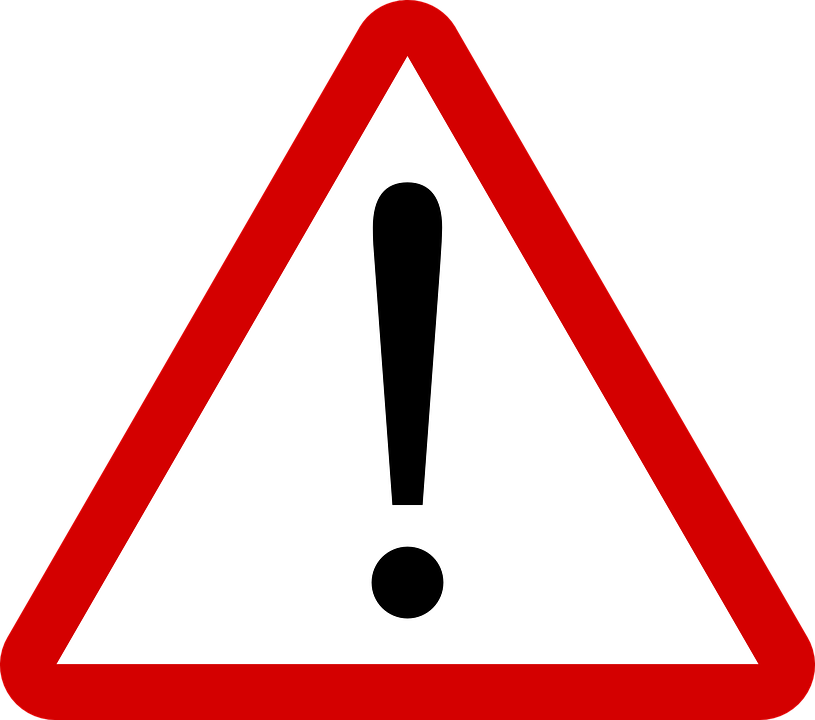 Approche volontariste mobilisant les forces vives régionales pour la gestion de la crise
Des limites claires de l’exercice
1
1
Une mobilisation importante des régions pour une mise en œuvre accélérée du Plan de contingence et de relance national
Focalisation sur le déploiement des mesures nationales
Soutien des liquidités des entreprises et préservation du tissu économique
Déficit de standardisation de l’approche et outils du diagnostic et de la remontée des mesures des régions 
Difficulté de comparaison des impacts régionaux et de l’utilisation des leviers de relance proposés par l’Etat
Réunions Mensuelles
2
2
Prise en compte des spécificités régionales de la crise 
Spécificités sociales, et économiques/sectorielles des Régions
Quelques mesures régionales appliquées et décidées dans les comités de veille
Difficultés majeures sur la collecte des impacts chiffrés de la crise 
Processus de remontée des données, non formalisé
Absence de perspective consolidée
3
3
Forum pour une remontée de mesures palliatives potentielles et de relance
Comités sectorielles (Tourisme, commerce, agriculture…)
Proposition de mesures et mécanismes à dimension régionale et nationale
Lien et positionnement par rapport au CVE à redéfinir
Séquencement et priorisation des mesures
Interface et modalités de remontées de l’information encore à définir
?
Approche
Comité Régional de Veille : traiter la crise à travers la gestion des fragilités structurelles et la saisie des opportunités nouvelles
Traiter les fragilités structurelles
Gestion / traitement des risques
Meilleure priorisation des marges budgétaires
Renforcement des capacités d’exécution / coordination
Position de force dans l’environnement post-crise
Préservation des acquis structurels de la Région durant la crise
Marges de manœuvre à utiliser de manière rationnelle / ciblée
Maintien du Cap 
& 
Affinement de la stratégie
Accélérer le positionnement structurel sur les opportunités post-crise
PDR 2.0
Renforcement et diversification des moteurs économiques
Captation des opportunités ouvertes par la crise sur quelques axes ( Tourisme, Agriculture, Auto suffisance, …)
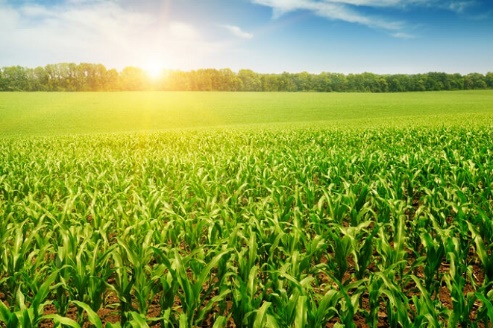 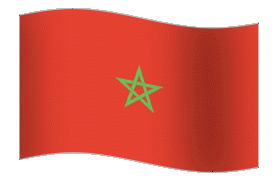 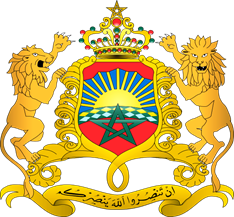 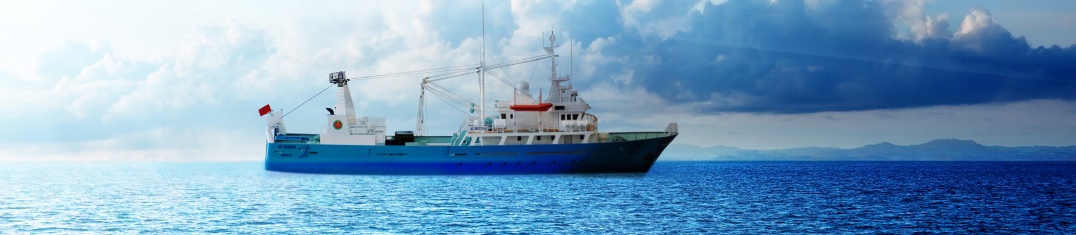 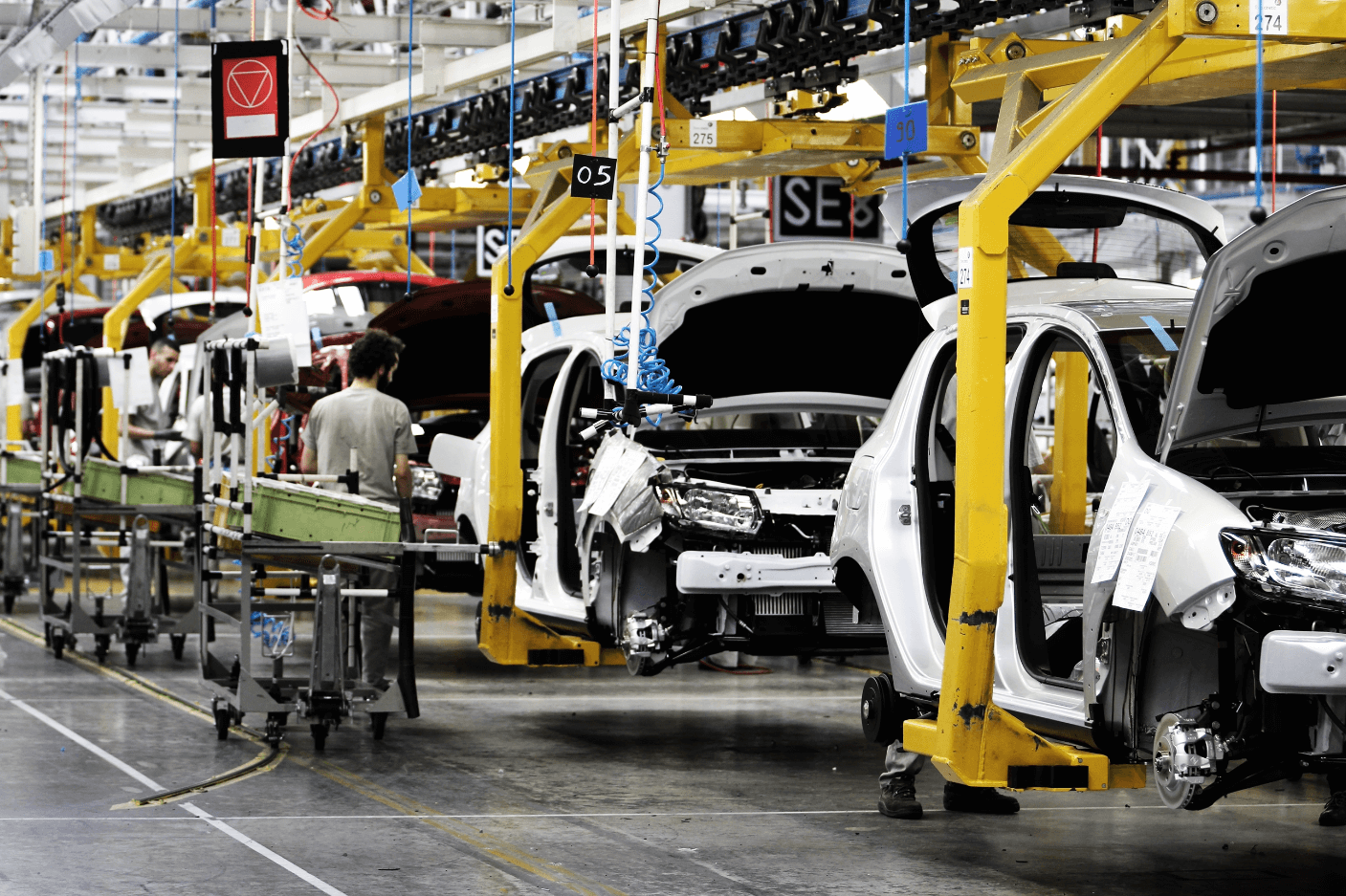 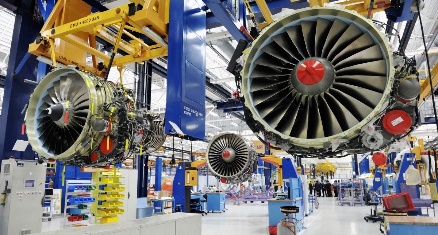 Merci de votre Attention
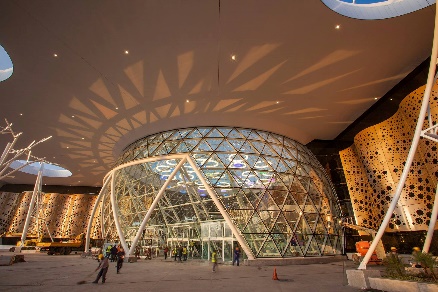 Webinaire: Les collectivités territoriales marocaines et françaises face à la crise de la Covid-19.
Echanges d’expériences
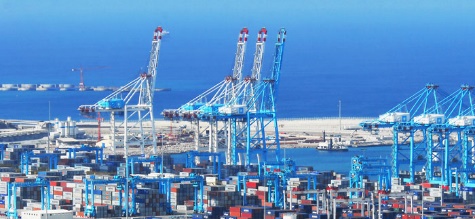 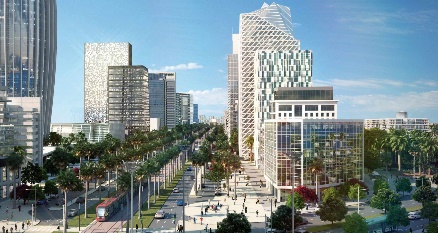 Rabat 03 Novembre 2020